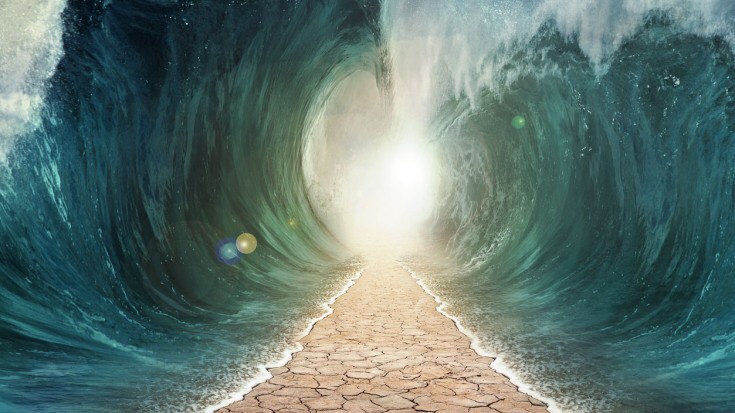 The Deliverance of God
Exodus 6
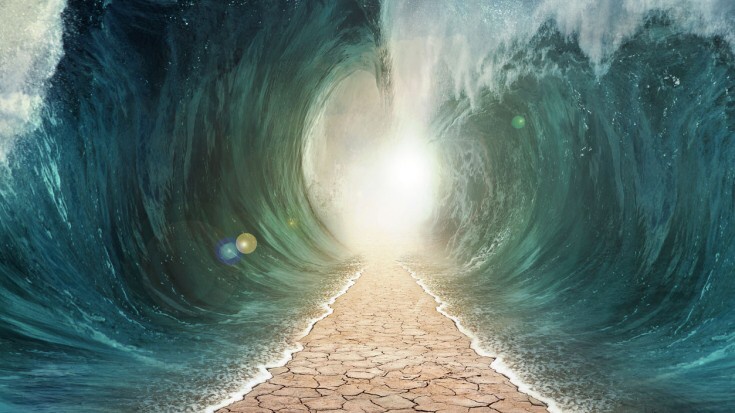 God Speaks – Exodus 6:1-8
1) “I will do to Pharaoh” (v.1)
2) “I am the LORD” (v.2)
3) “I appeared to Abraham…as God Almighty” (v.3)
4) “I did not make myself known to them” (v.3)
5) “I also established my covenant with them” (v.4)
6) “I have heard” (v.5)
7) “I have remembered my covenant” (v.5)
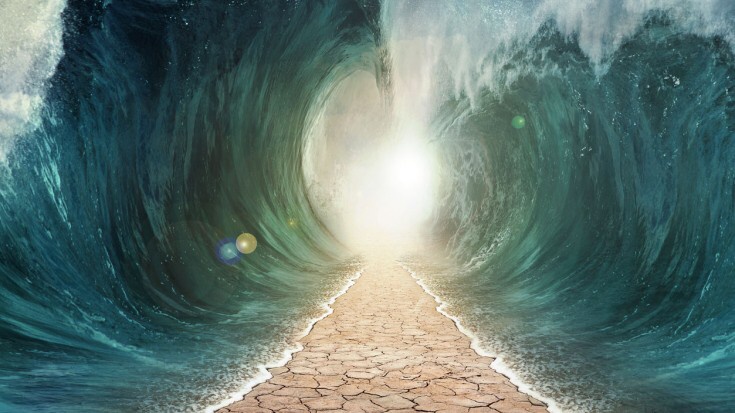 God Speaks – Exodus 6:1-8
8) “I am the LORD” (v.6)
9) “I will bring you out from under the burdens” (v.6)
Exodus 14:6-7
Matthew 11:28-30
10) “I will deliver you from slavery” (v.6)
Romans 6:17-23
John 8:31-33
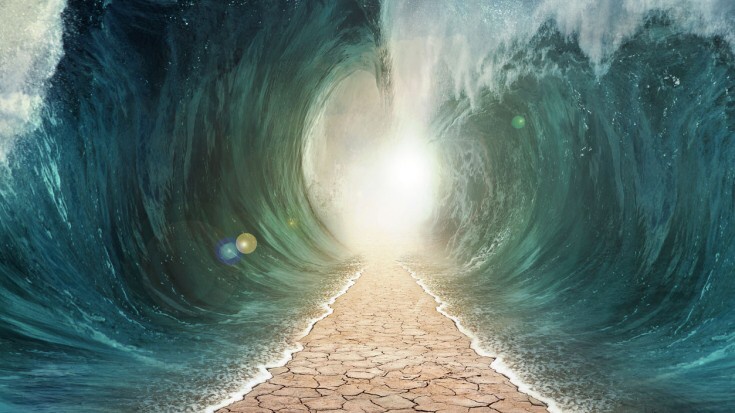 God Speaks – Exodus 6:1-8
11) “I will redeem you” (v.6)
1 Timothy 2:4-6
12) “I will take you to be my people” (v.7)
Deuteronomy 4:20; 7:6; 26:18; 2 Samuel 7:24
1 Peter 2:9
13) “I will be your God” (v.7)
Genesis 17:8; Leviticus 26:12; Deuteronomy 29:13
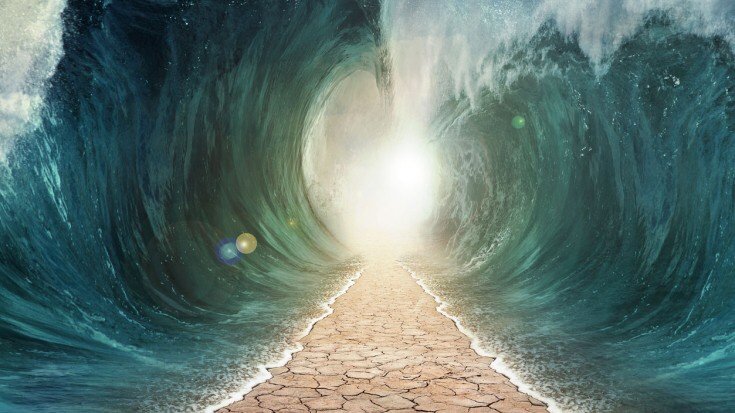 God Speaks – Exodus 6:1-8
14) “I am the LORD your God” (v.7)
Exodus 20:2-3
15) “I will bring you into the land” (v.8)
Ezekiel 20:6; Genesis 15:18; 26:3; 35:12
1 Peter 1:3-5
16) “I will give it to you for a possession” (v.8)
Romans 6:23
17) “I am the LORD” (v.8)